Welcome
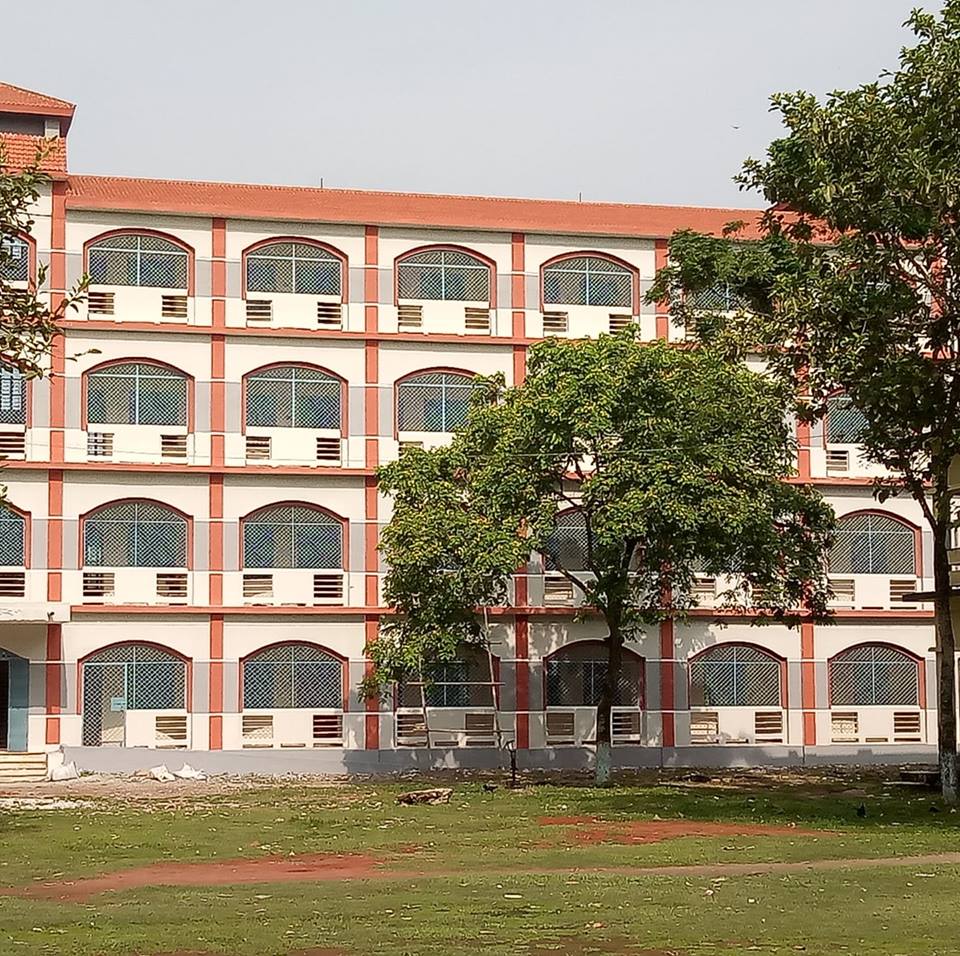 Ranachandi School and College, Kishoreganj, Nilphamari, Bangladesh
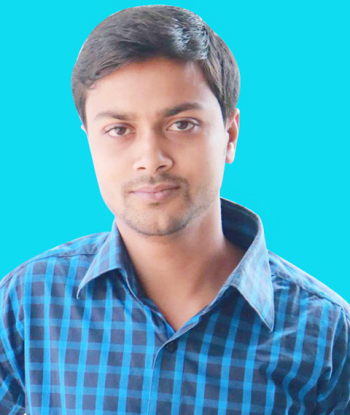 Identity
Ebnulhassan Tushar
Assistant Teacher (English)
Ranachandi High School and College
Kishoreganj, Nilphamari.
Contact: 01719-245814
E-mail: tusharbd89@gmail.com
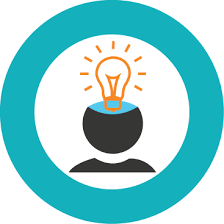 Core Outcomes
Critical Thinking and Problem Solving
(Different Perspective)
Project name-
The Solar System and Use of Solar Energy
Aims and Objectives of this project
1. To provide students a chance for learning the best use of solar    system.
2. To develop students understanding of the solar system. 
3.  To enhance Students knowledge about the planets of the solar system, particularly their ordering and relative sizes.
4. To give Students a sense of the scale of the solar system and the Universe.
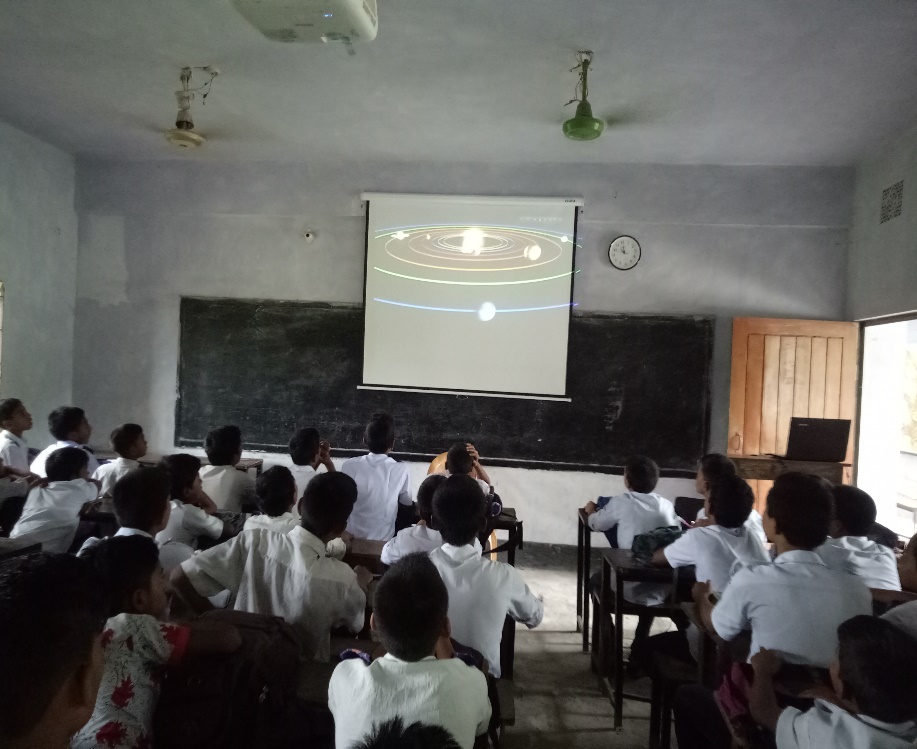 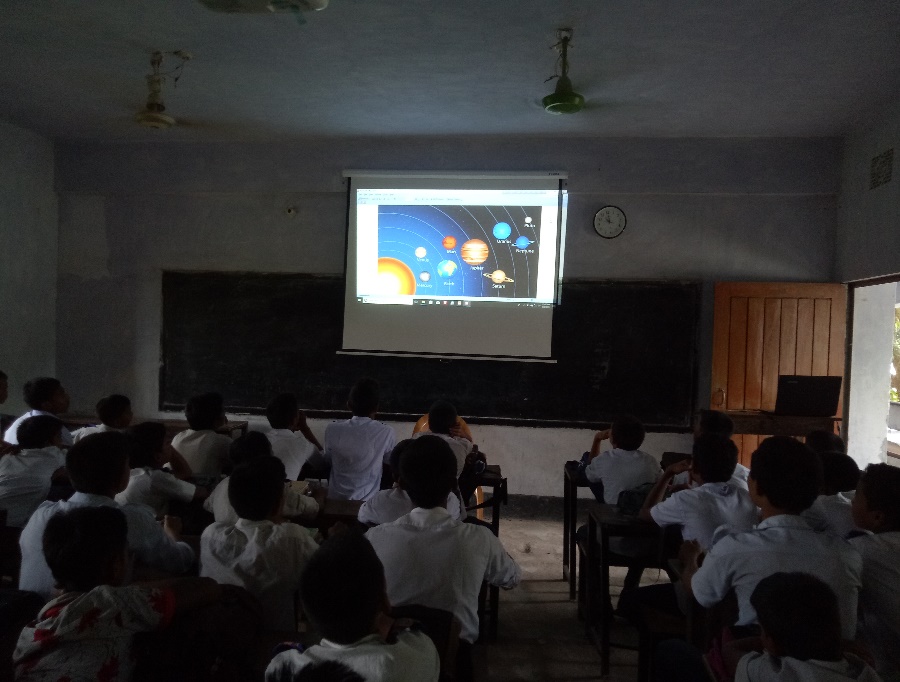 Teacher inform about the solar system and discuss about its function in the classroom.
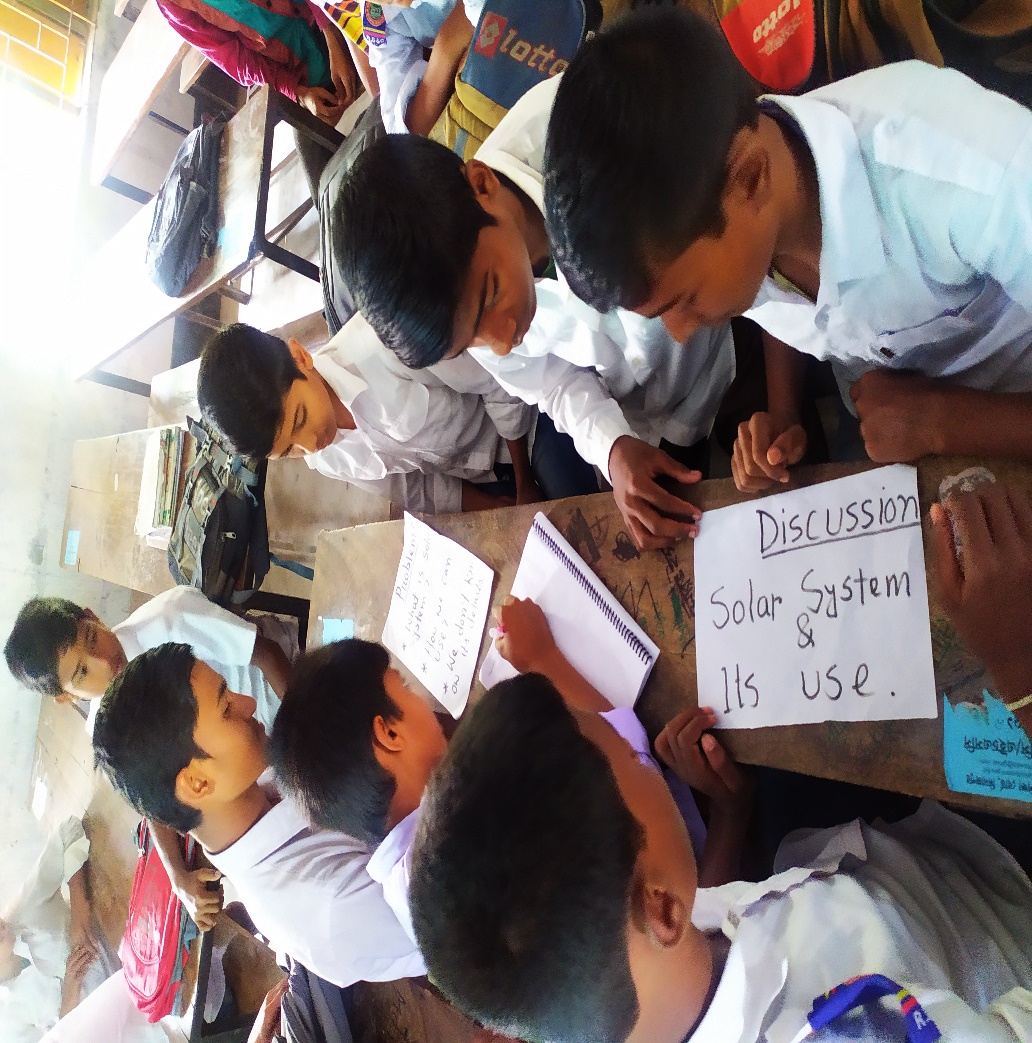 Students discuss about the project among themselves.
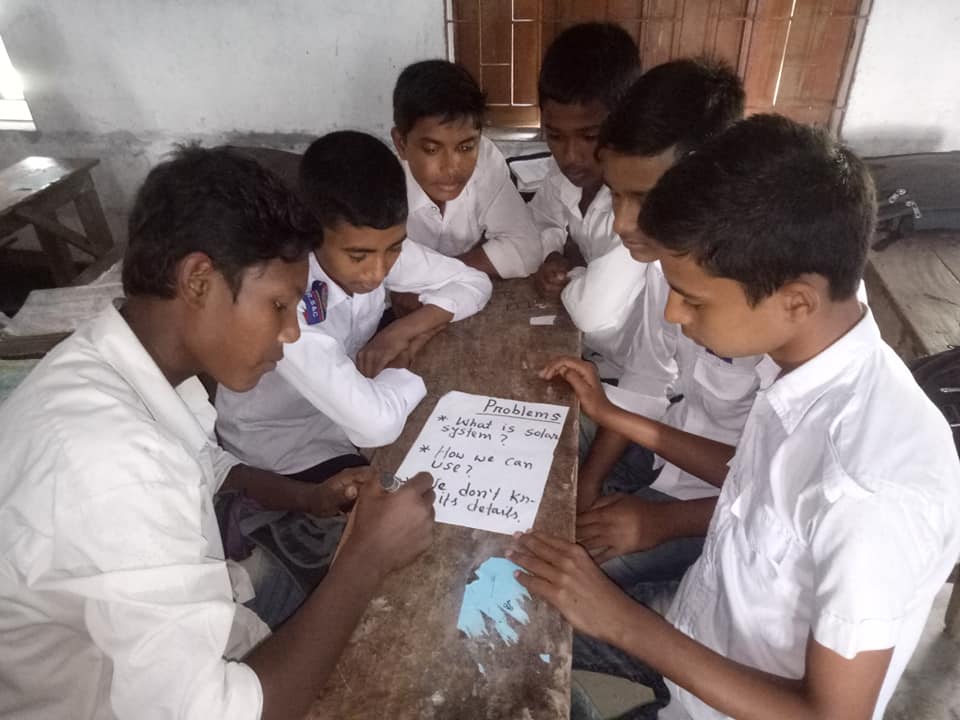 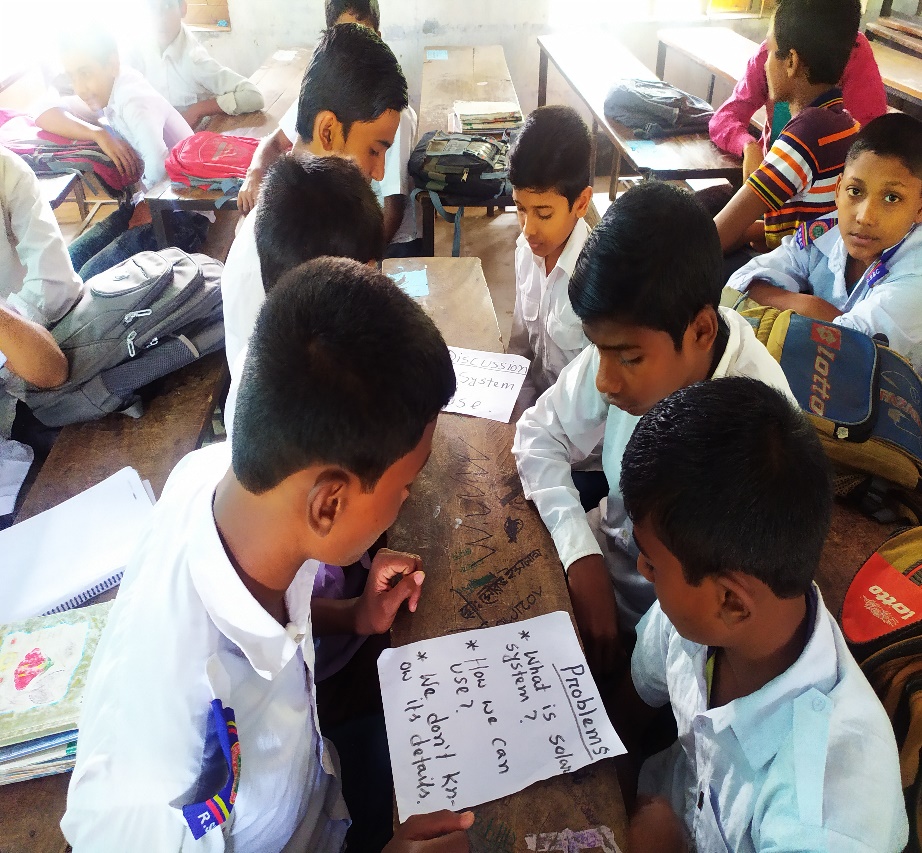 They face some problems and note some questions.
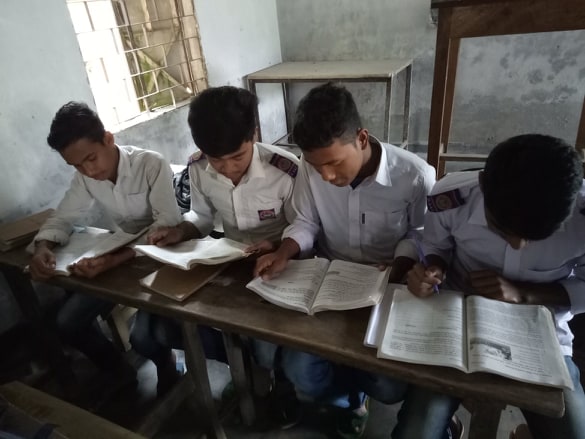 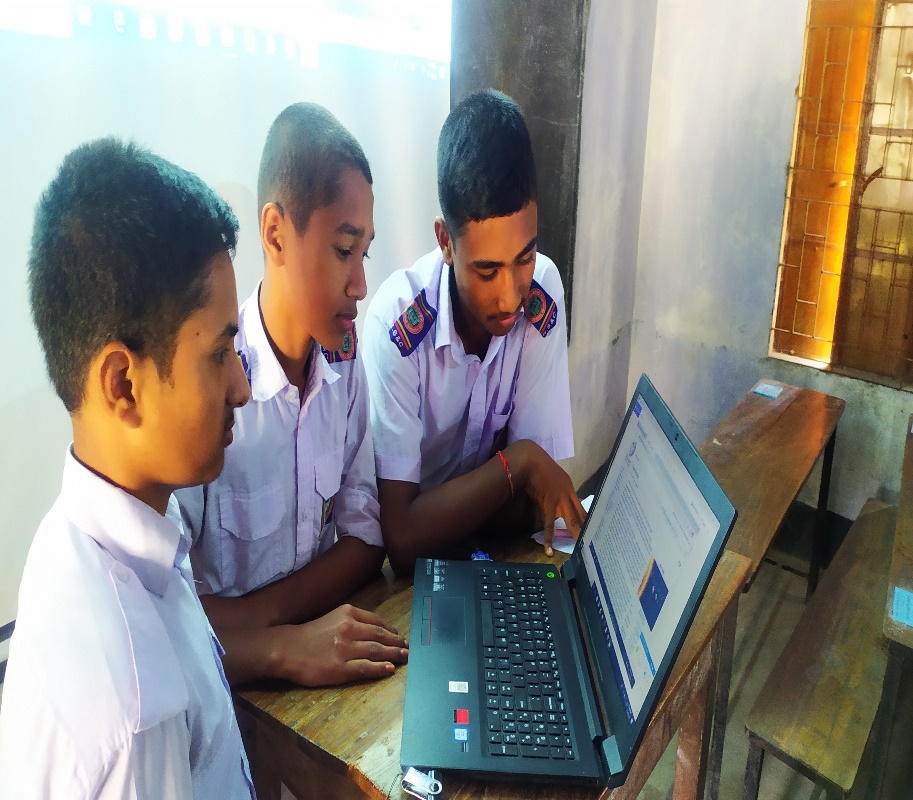 Then they seeking information on Internet and textbook about the project.
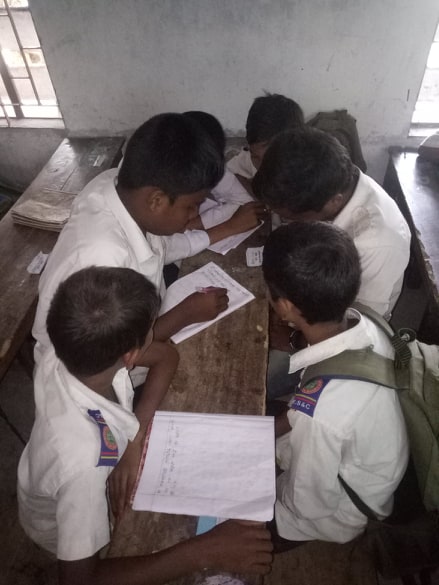 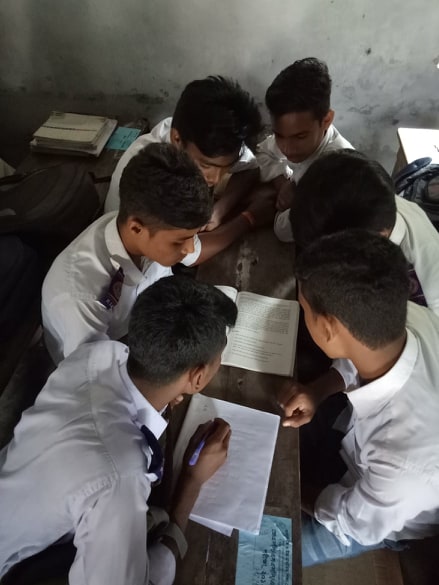 Students discuss about the collected information on their Group.
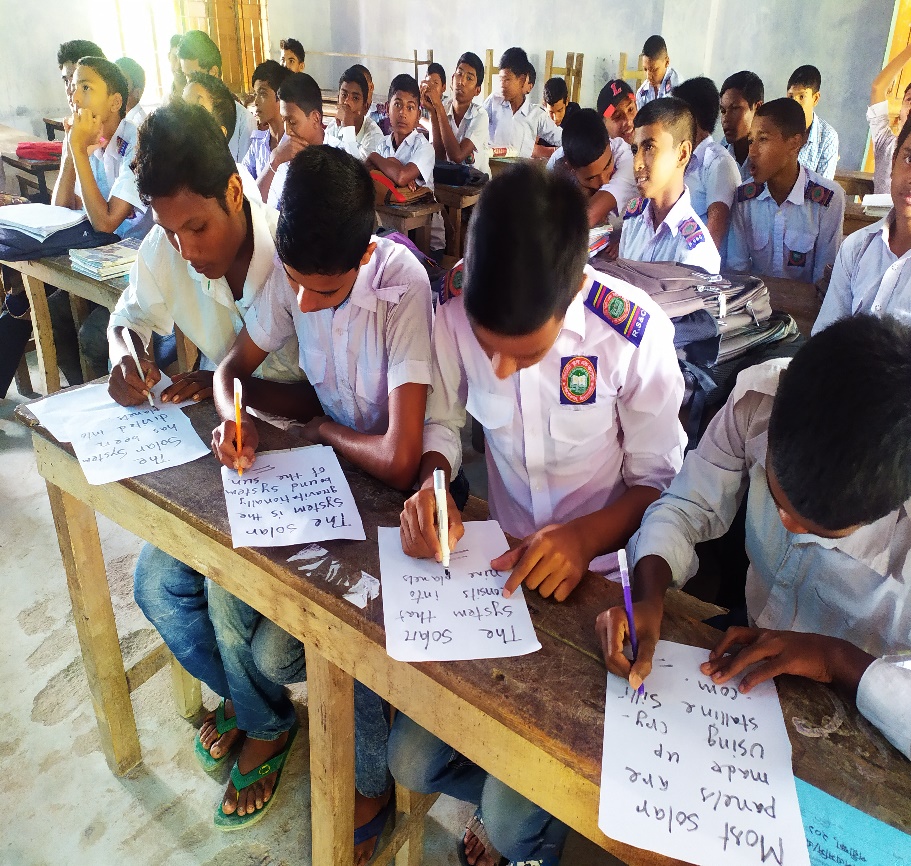 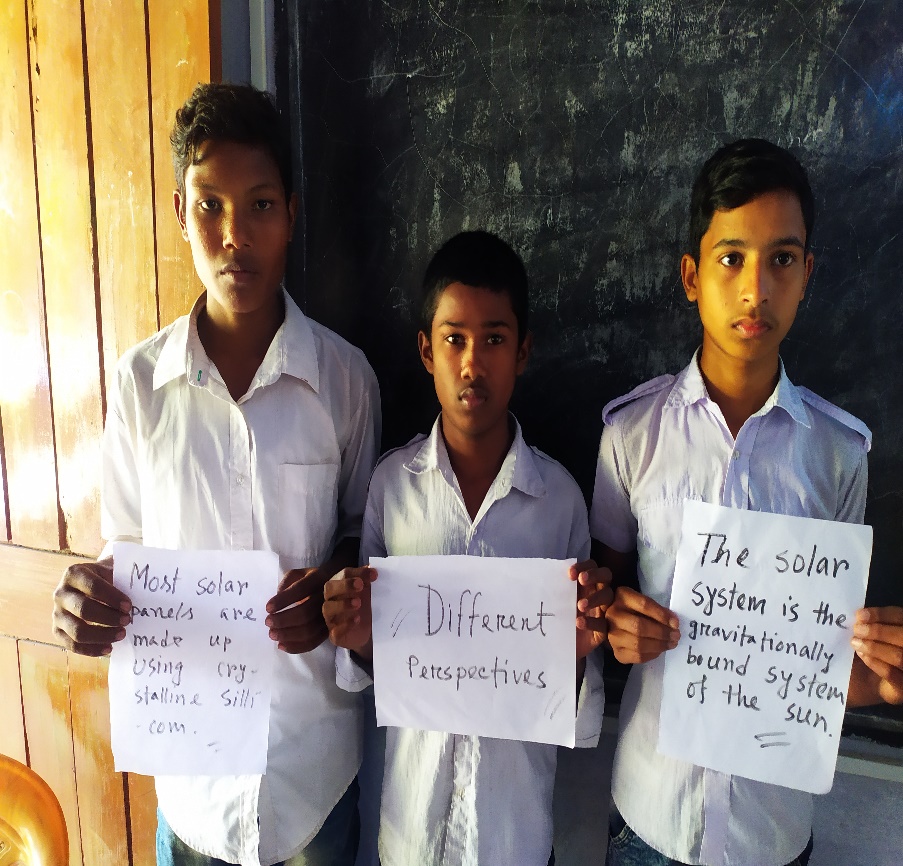 The students consider different perspective.
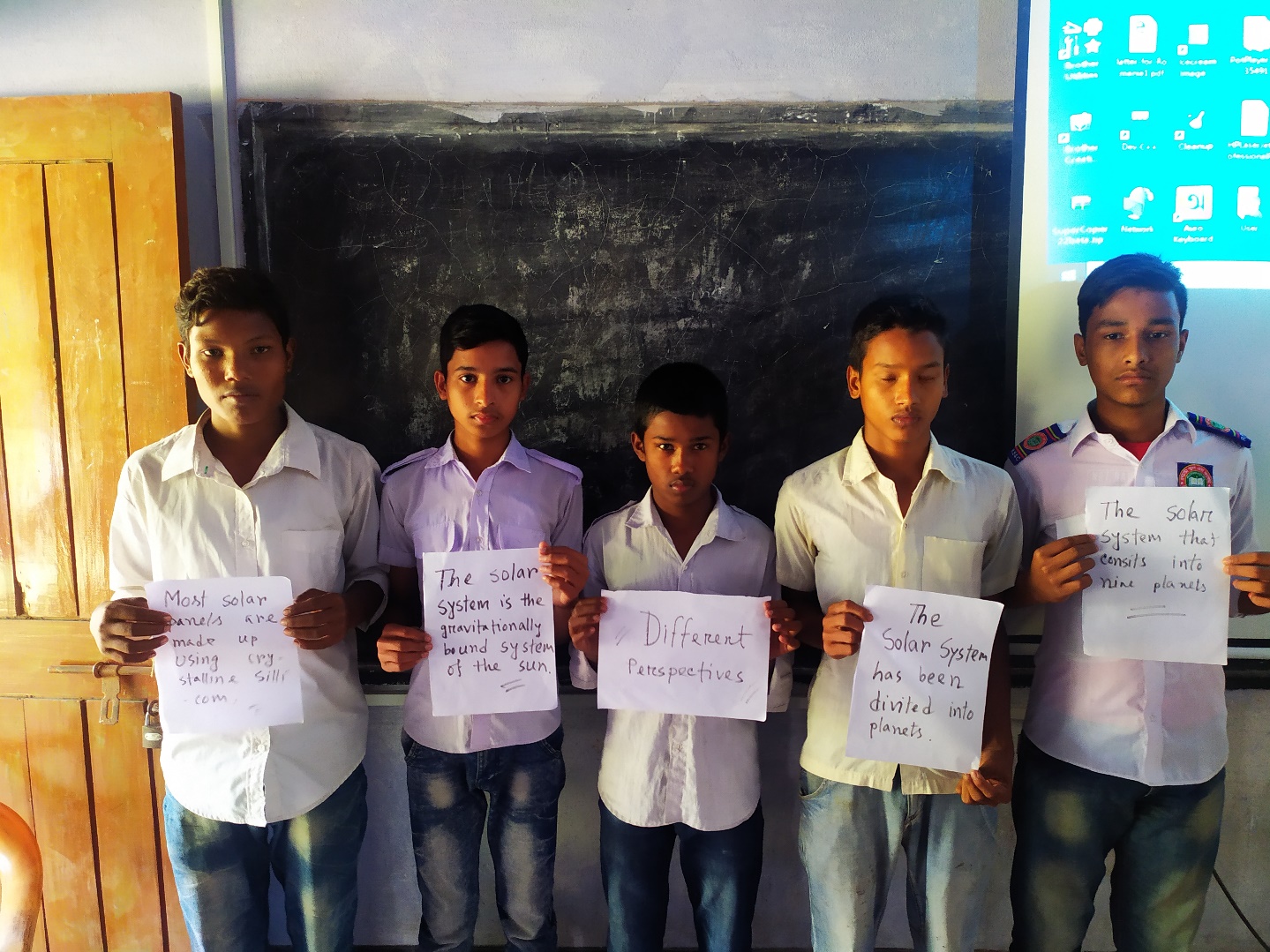 The students consider different perspective.
Finally they integrate and apply their ideas and thoughts.
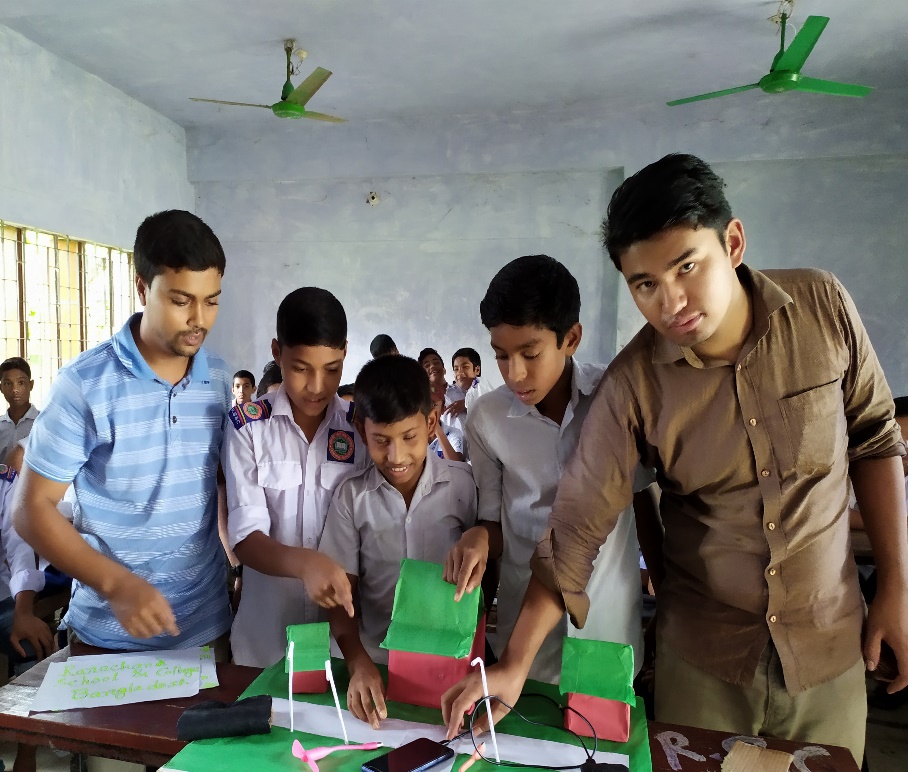 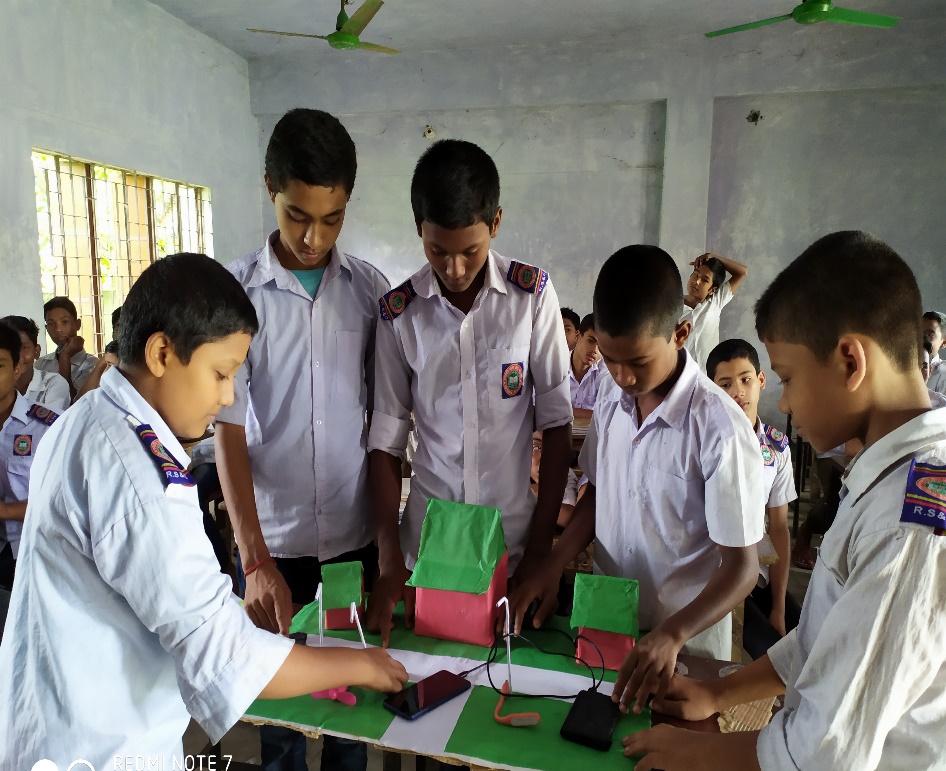 Students make a clean environment and also make a solar panel.
Step-01
Finally they integrate and apply their ideas and thoughts.
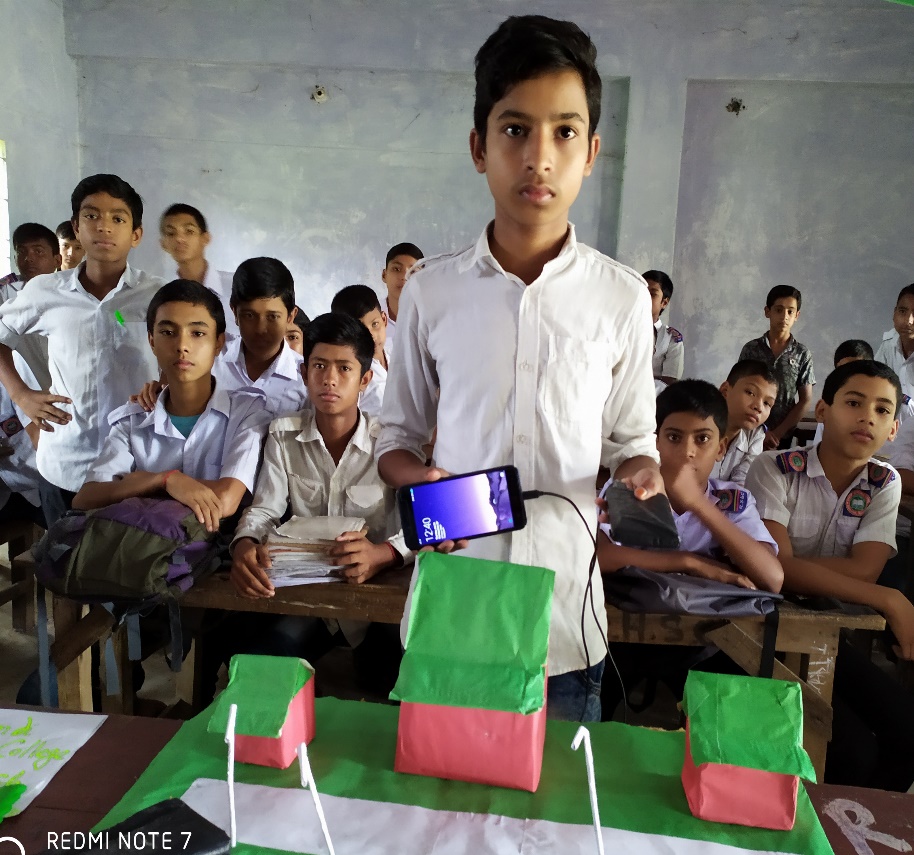 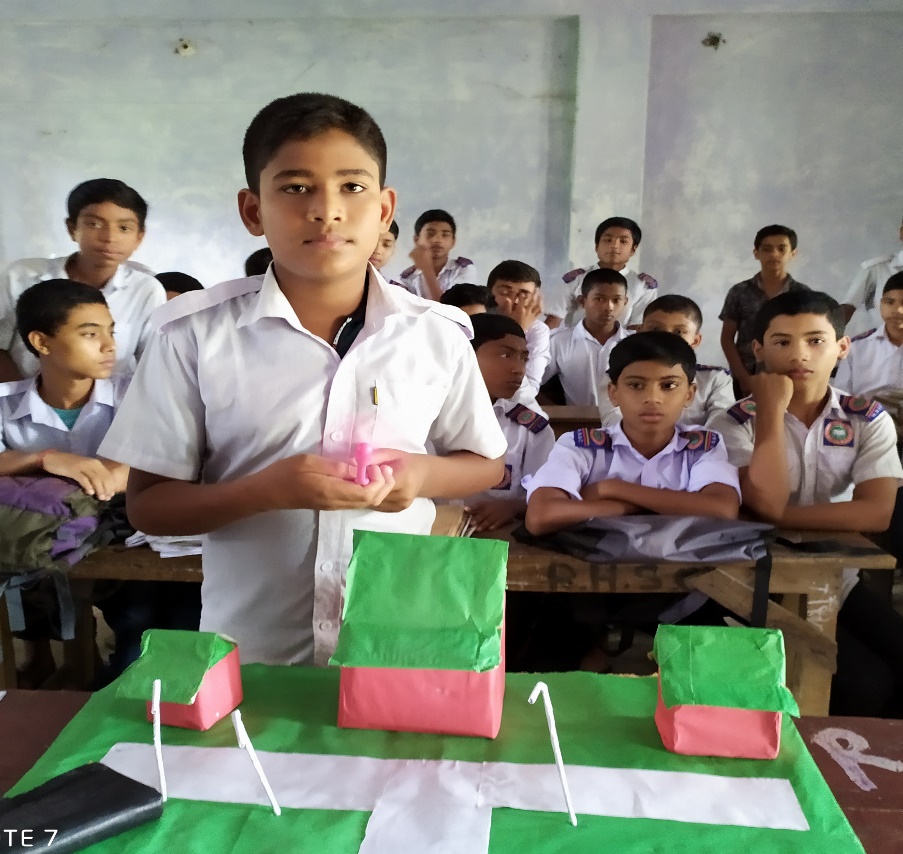 They charge the mobile phone and switch on a fan by the solar energy.
Step-02
Finally they integrate and apply their ideas and thoughts.
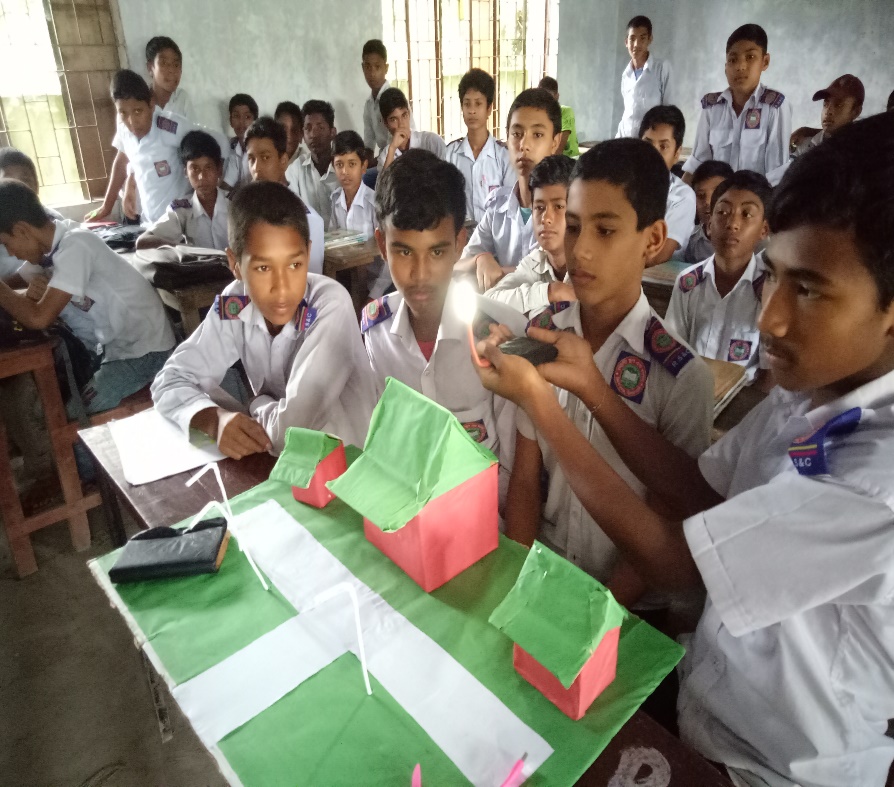 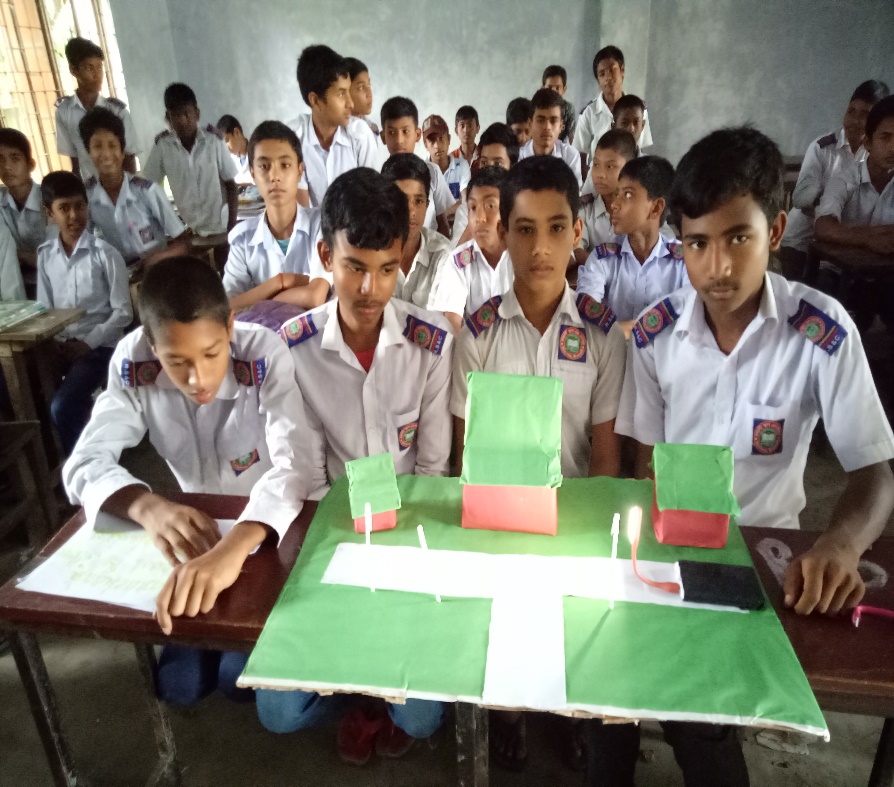 Step-03
They also fire up a light by the solar energy.
Problem solving-01
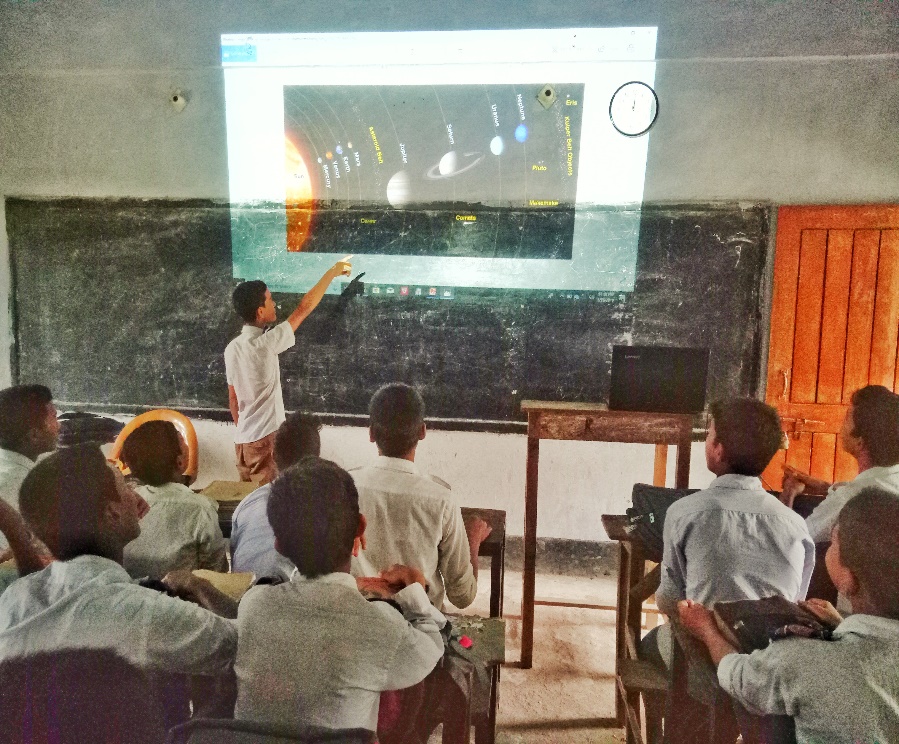 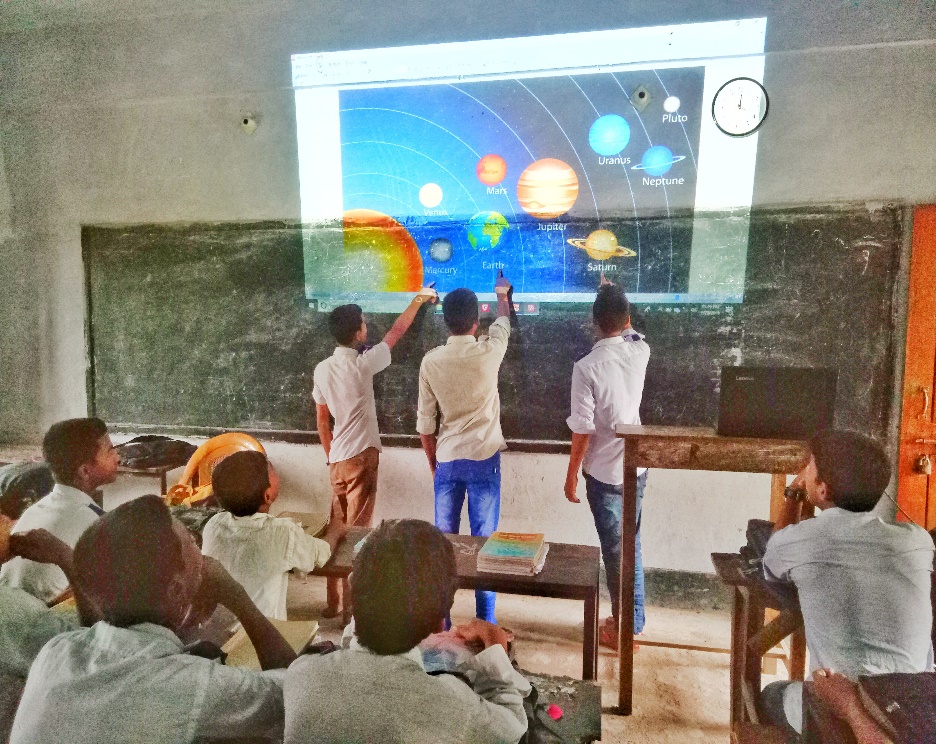 They can identify the planets and constellations clearly.
Problem solving-02
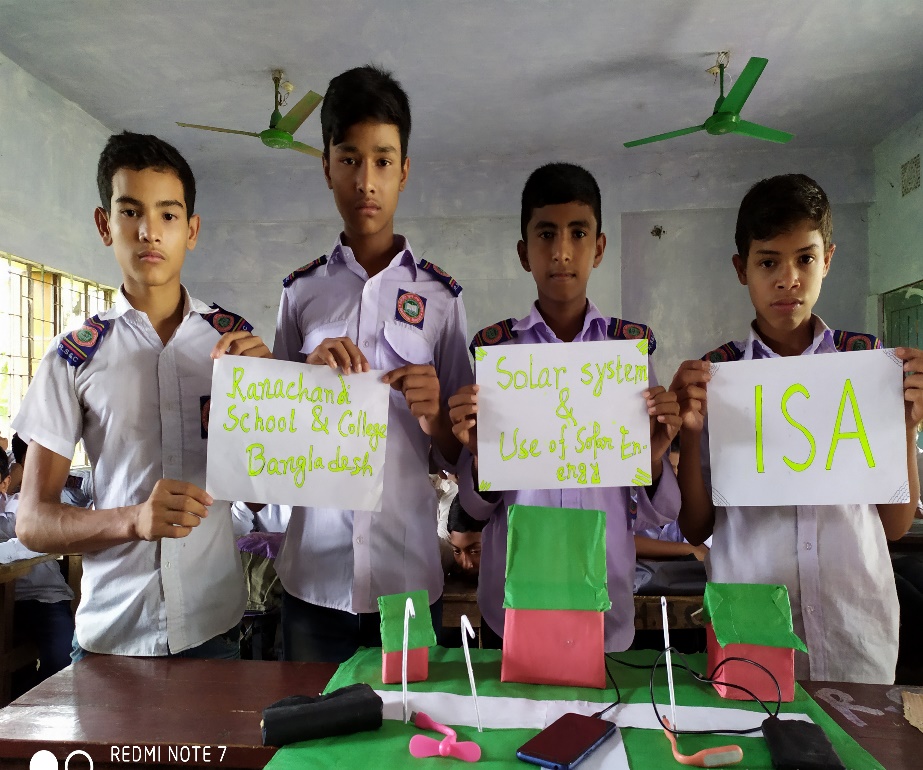 The students can achieve clear concept about the solar system and its best use.
Output of this project-
Engage the imagination to explore new possibilities.
Formulate and articulate ideas.
Access the needed information effectively.
Evaluate information and its sources critically.
Thanks for watching
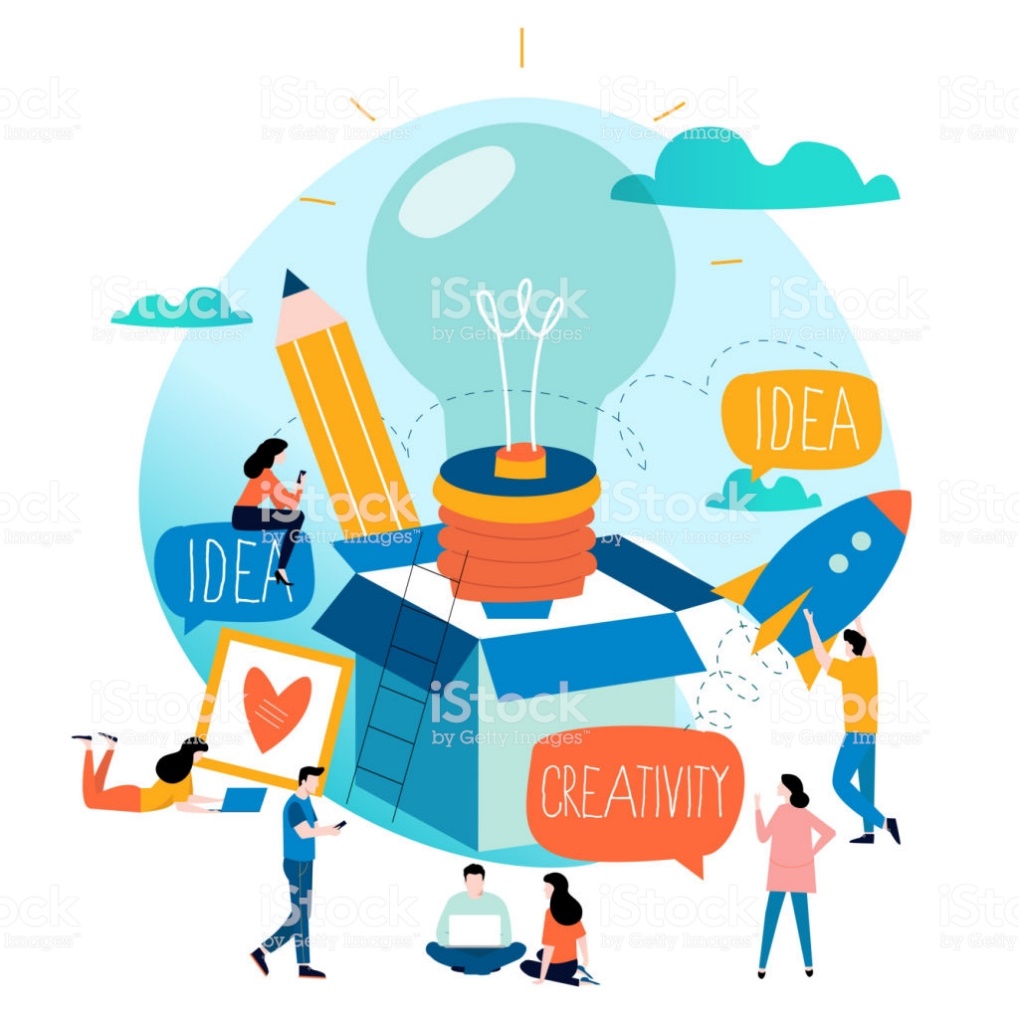